Praktický pohľad na  liečbu a  prevenciu krívania  oviec
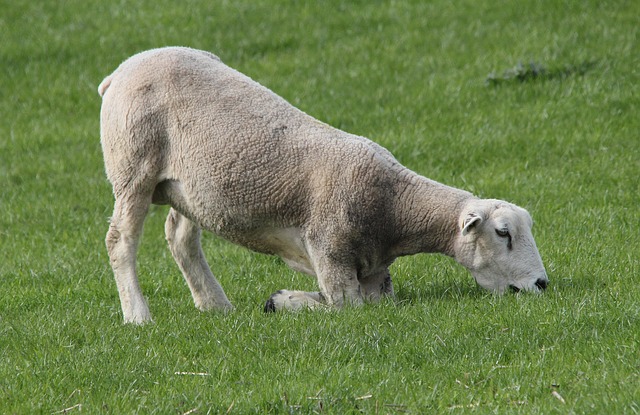 MVDr.Patrik Keľo 
Kamenica, 26.10. 2018
Agenda:
1. Nákazlivá hniloba paznechtov – popis ochorenia
2. Stratégia liečby
3. Stratégia prevencie
4.  Materiálne  vybavenie  chovu
1. Popis ochorenia:
infekcia prebieha v dvoch krokoch:
1.krok – Fusobacterium necrophorum – bežná baktéria v chove, prítomná aj v truse 
v prípade vhka a tepla (mokrá podstielka v ovčíne) spôsobuje  zaparenie medzipaznechtové priestoru – interdigitálnu  dermatitídu
2.krok  - Dichelobacter nodosus – vysokoinfekčná anaerobná baktéria – cez vzniknutú interdi- gitálnu dermatitídu VSTUPUJE  pod rohovinu paznechta a spôsobí  hnilobu paznechtov
1. Popis ochorenia:
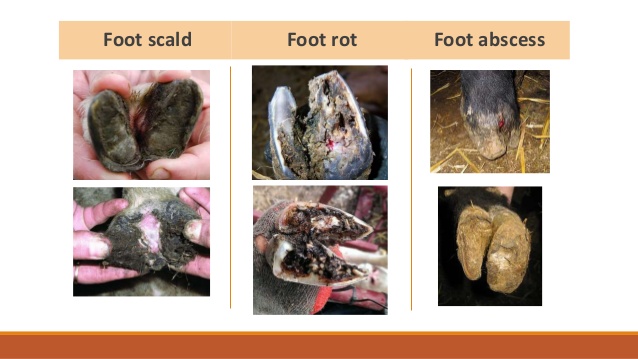 vždy je prítomná výrazná bolestivosť
 súčasne imunosupresívny a hepatotoxický  ú.
1. Popis ochorenia – omyly praxe :
„ ...keď majú ovce orezané paznechty,  tak nemajú dôvod krívať ! „
 „ ...keď orezávam – režem čo najhlbšie, síce tečie aj krv , ale  výsledok je  lepší !“
 „ ... robím pri oviach 30 rokov – ja  viem  orezávať paznechty !!!“
  „ ...oddeliť krívajúce ovce od nekrívajúcich sú len teoretické  ... ! „
  „...  treba , aby  doktor  dal  lepšie injekcie  „
1. Popis ochorenia –  rady do praxe :
najlepšie  ATB proti D.N.  je prístup vzduchu na postihnuté miesto - ranu , ! nálep podstielky
 neorezaný paznecht =  anaerobné  prostredie
 opatrenia na  zastavenie  1. kroku infekcie sú jednoduchšie a lacnejšie  - suchá podstielka plus brody s  modrou skalicou 
 separovať krívajúce ovce je nevyhnutné pre  zastavenie  šírenia  ochorenia v stáde ! 
 suchá podstielka  je nevyhnutosťou !
1. Stratégia liečby :
1. Oddelené ustajnenie krívajúcich oviec
  2. Orezanie paznechtov - podobratú časť rohoviny
  3. Vyčistenie rany od  sekrétu
  4. Lokálna aplikácia  ATB spray
  5. Zvážiť celkovú ATB  a antiflogistickú liečbu 
  6. Opakovane každé 2 dni čistiť ranu od slamy, sena
  7. Skvalitniť kŕmnu dávku- bielkoviny, energia
  8. Skvalitniť minerálnu výživu
  9. Zvážiť vakcináciu – Footvax
  10. Zvážiť brakáciu postinutého zvieraťa
3. Stratégia  prevencie:
Karantenizácia prisunutých zvierat
Štandardne používať brod s m.s. – 1 x mesiac
Zabezpečiť orezanie celého stáda „naraz“
Zabezpečiť suchú podstielku
Kvalitná minerálna výživa – Zn
Vybilancovaná KD
Pozor na  priestor pri dverách  ovčínov
Pozor  na „chodníky“ oviec na pastve 
Vždy pri čistení ovčína  - dezinfekčný postrek
 Zvážiť vakcináciu
1. Stratégia liečby :
Orezanie podobratej časti rohoviny,
Vyčistenie od  sekrétu
Lokálna aplikácia  ATB spray
3. Stratégia prevencie :
Orezanie podobratej časti rohoviny,
Vyčistenie od  sekrétu
Lokálna aplikácia  ATB spray
4. Materiálne vybavenie  farmy :- základná zostava
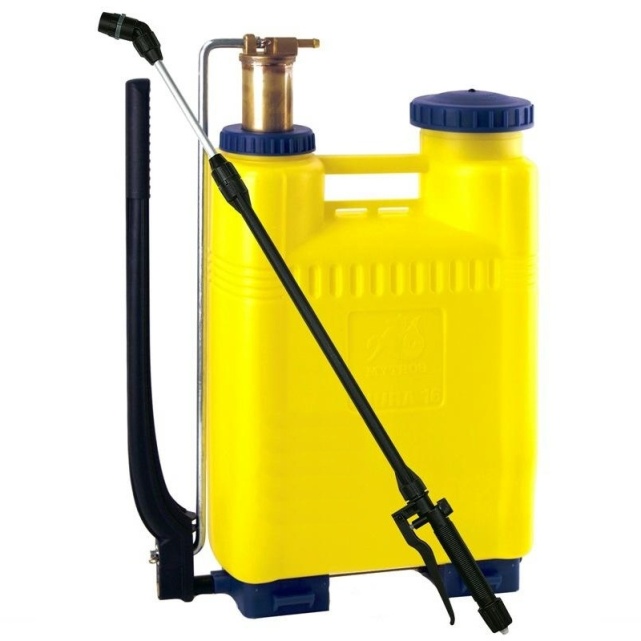 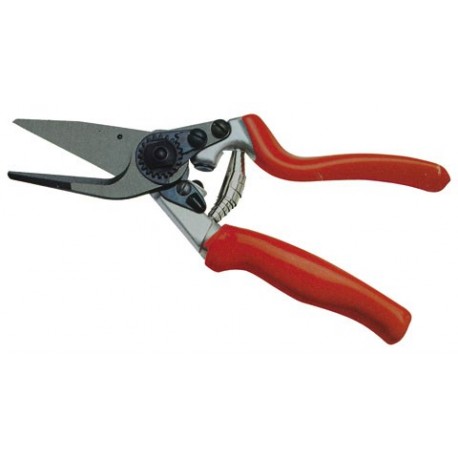 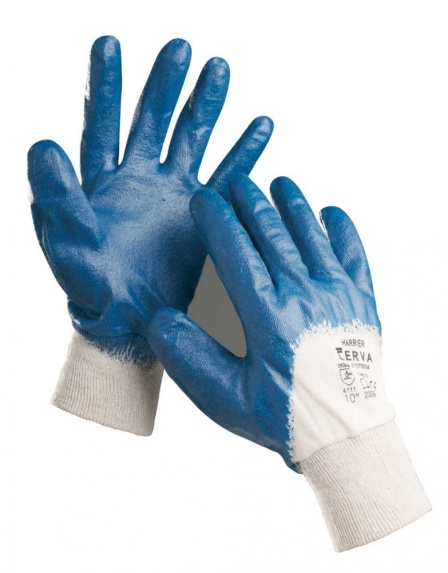 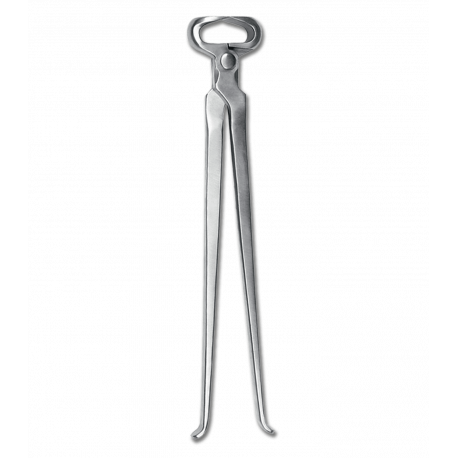 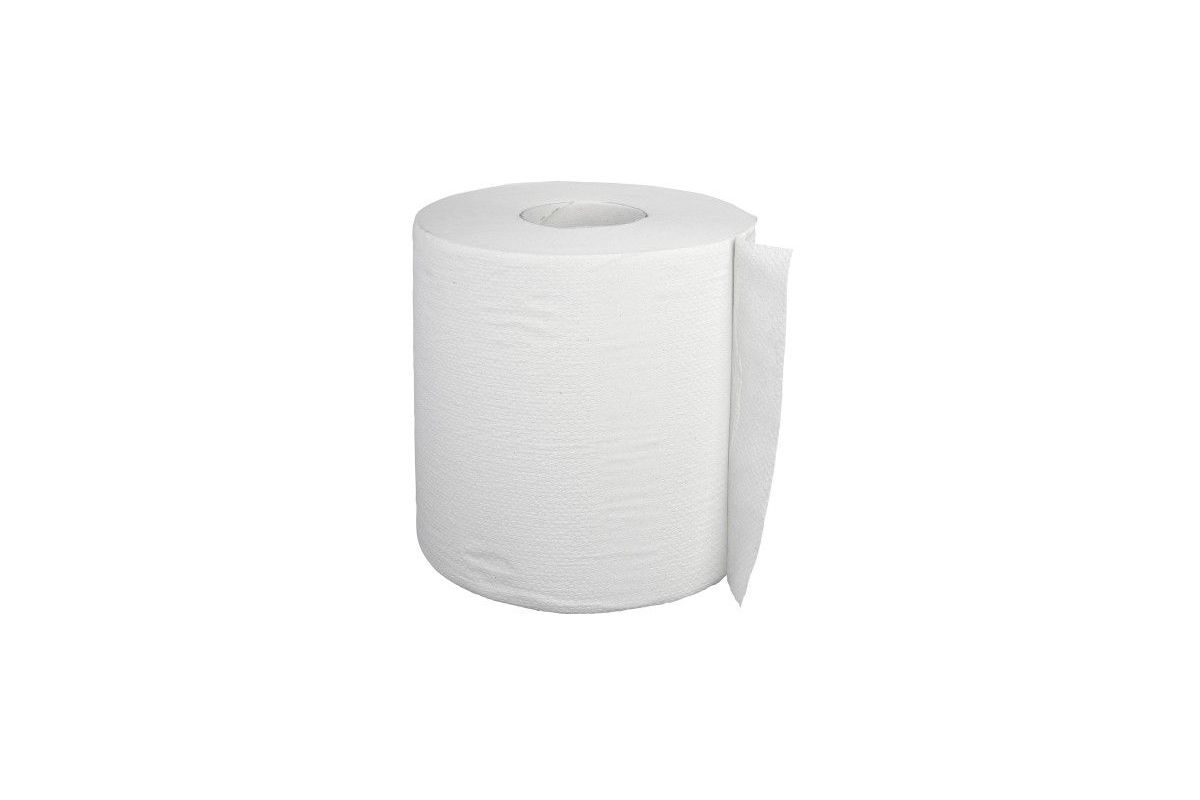 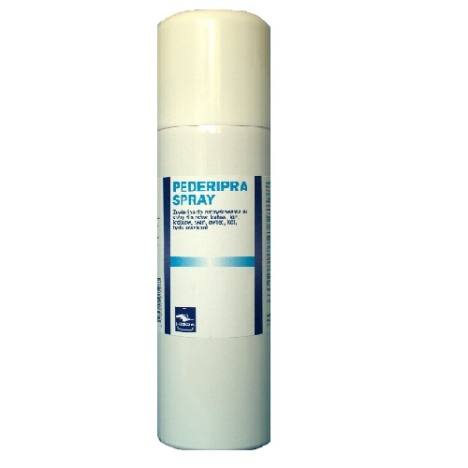 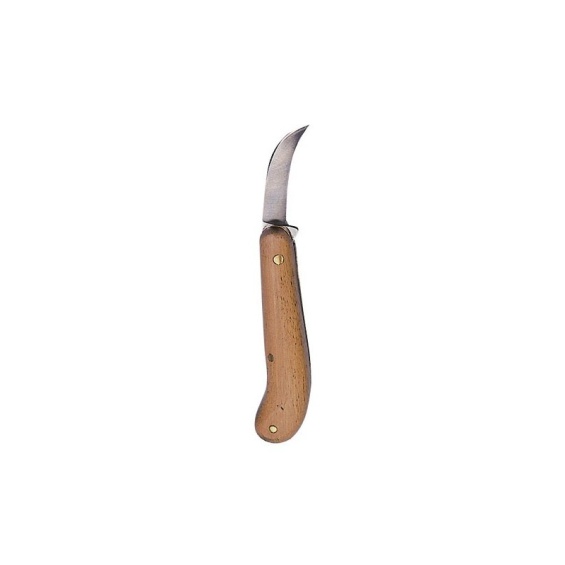 4. Materiálne vybavenie  farmy :- 1 kg na 10 l vody
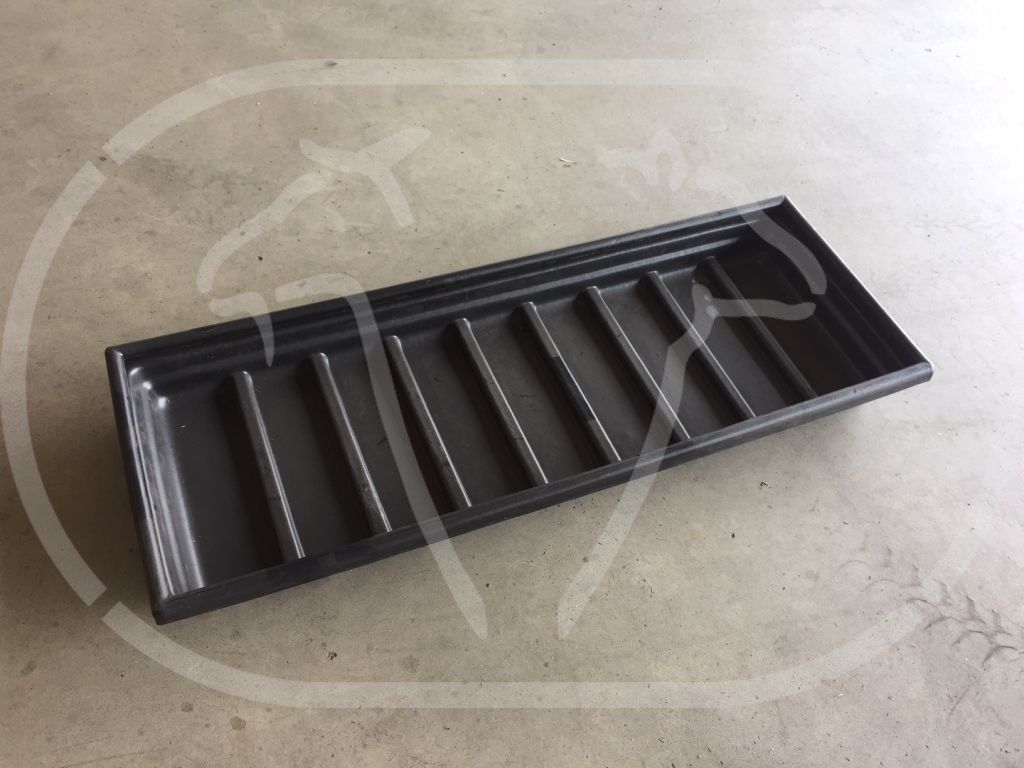 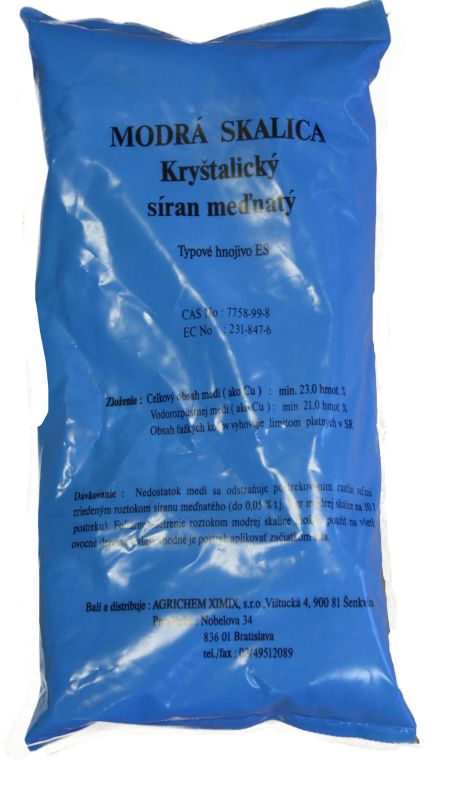 4. Materiálne vybavenie  farmy :
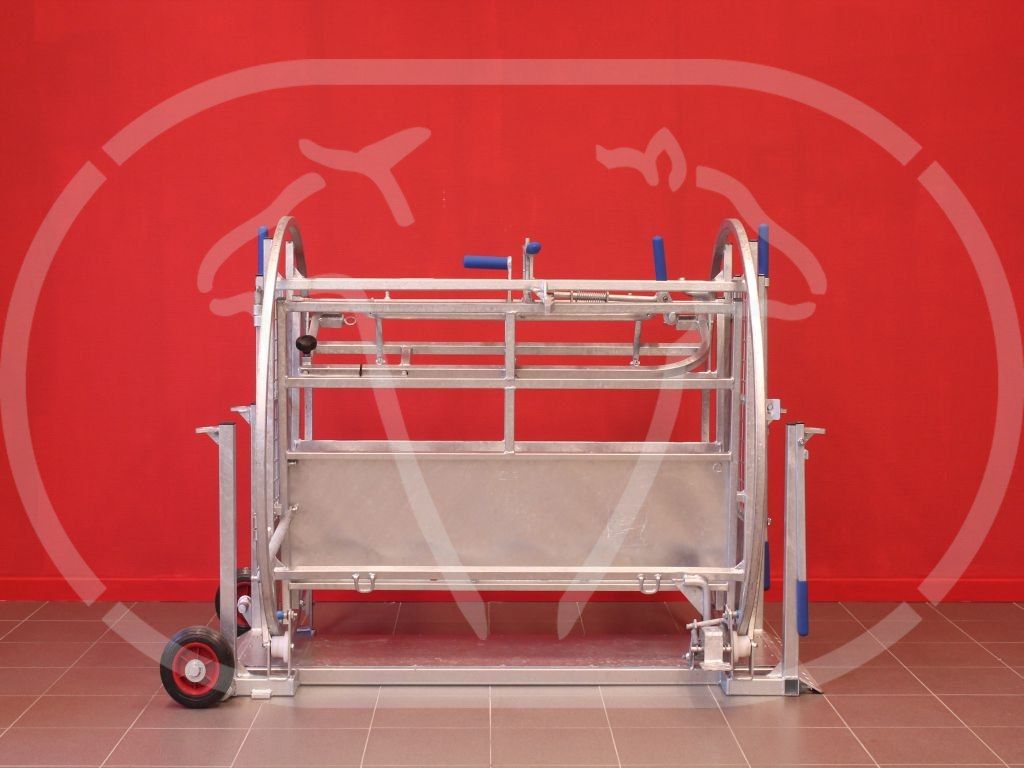 https://www.youtube.com/watch?v=0yNRGGI7ITE
Diskusia